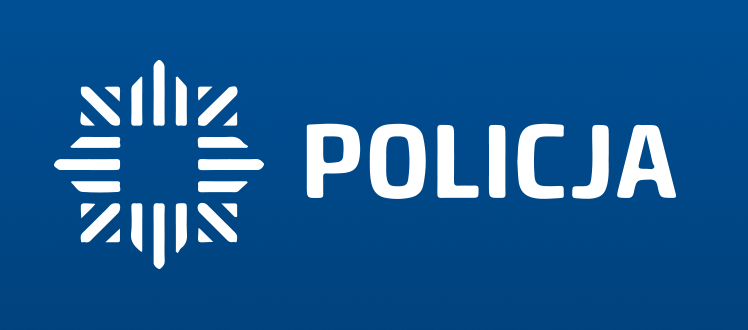 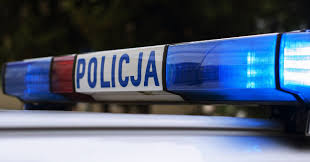 Podsumowanie pracy Komisariatu Policji 
w Tłuszczu w 2021 r. 
Teren gminy Klembów
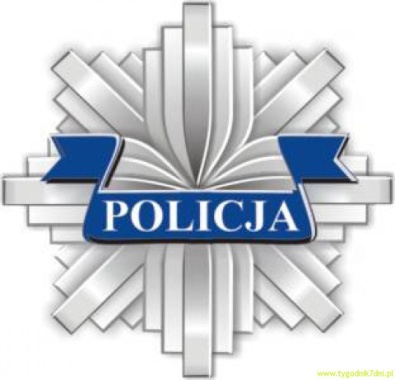 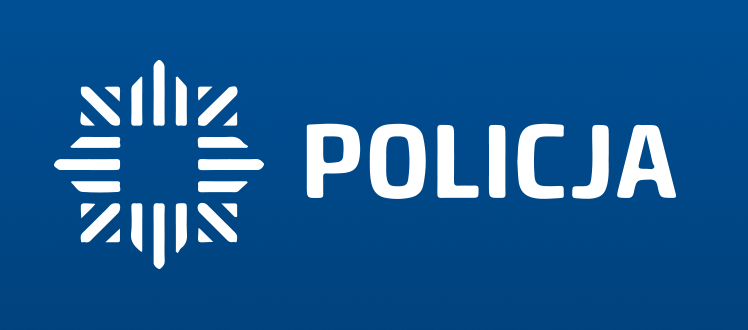 Stan Etatowy Komisariatu Policji 
w Tłuszczu w 2021 r.
Kierownictwo – 2 pol.
Zespół Dyżurnych – 4 pol. + (vacat 1)
Ogniwo Kryminalne – 4 pol. + Kierownik + (vacat 1) 
Zespół ds. Wykroczeń – 1 pol. + (vacat 1) 
Zespół Dzielnicowych – 5 pol.
Zespół Patrolowo – Interwencyjny – 8 + (vacat 2) 

RAZEM: 25 pol.  + (vacat 5)
	         Stan Ewidencyjny 30 policjantów
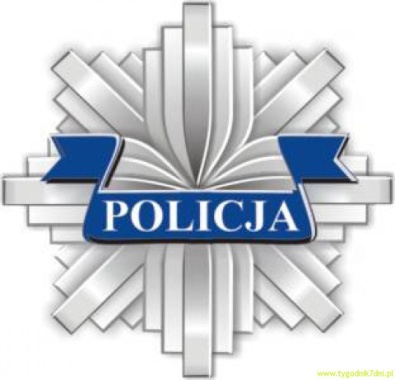 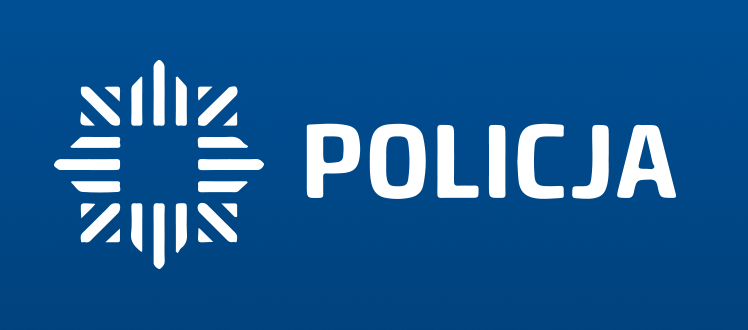 Stan środków transportu Komisariatu Policji 
w Tłuszczu w 2021 r.
pojazdy oznakowane
Toyota Land Cruiser - 1
Toyota corolla (hybryda) - 1		
Kia Ceed – 2





pojazdy nieoznakowane
Opel Astra - 1
Kia Ceed - 1
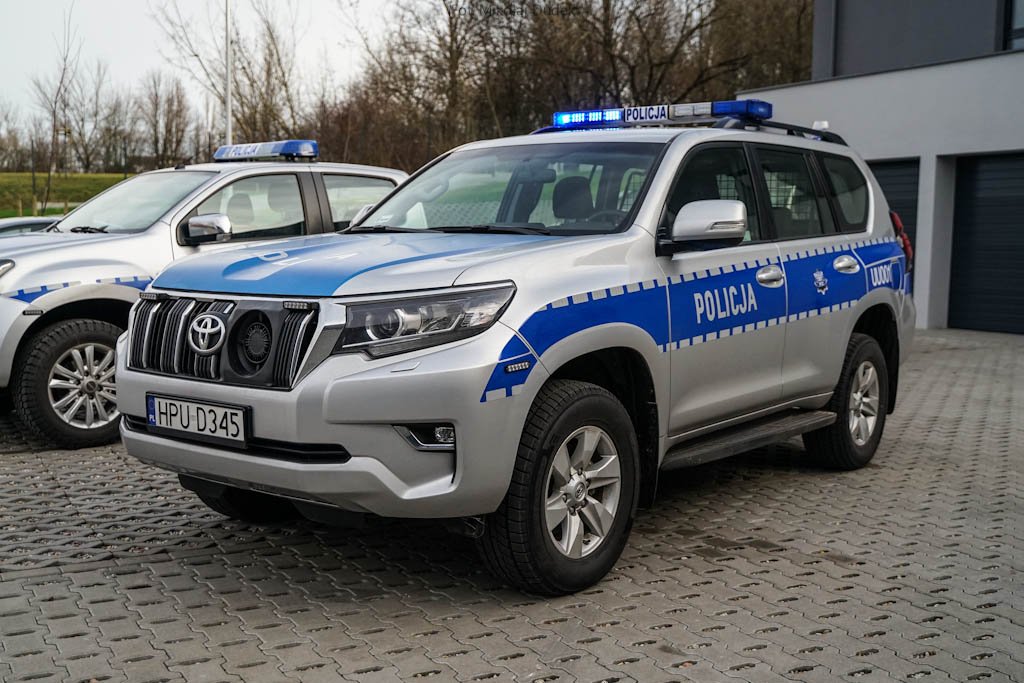 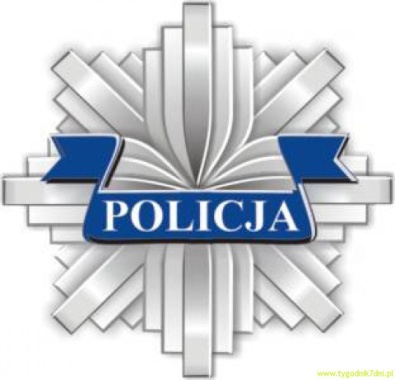 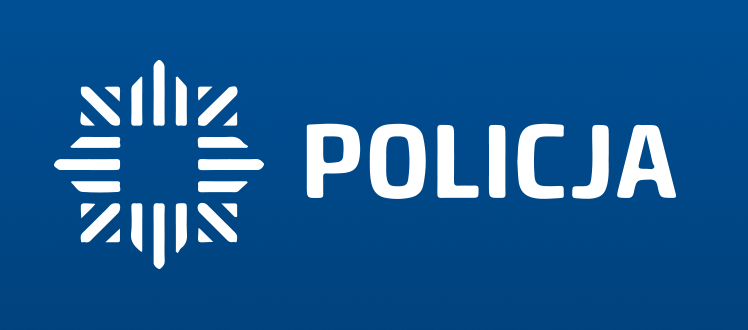 Dzielnicowi KP Tłuszcz 
Teren Gminy Klembów

asp. sztab. Dawid Nieroda
Rejon obejmuje: Dobczyn, Lipka, Ostrówek, Tuł, Pasek, Karolew, Krzywica

mł. asp. Tomasz Stoszewski
Rejon obejmuje: Rasztów, Wola Rasztowska, Nowy Kraszew, Stary Kraszew, Klembów, Michałów, Krusze, Roszczep, Pieńki, Sitki
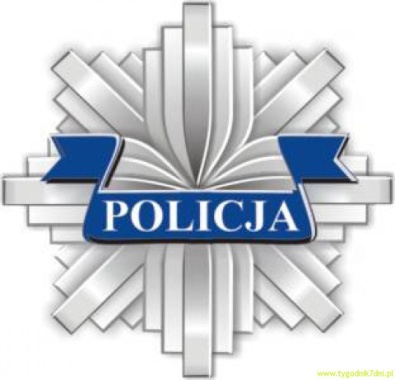 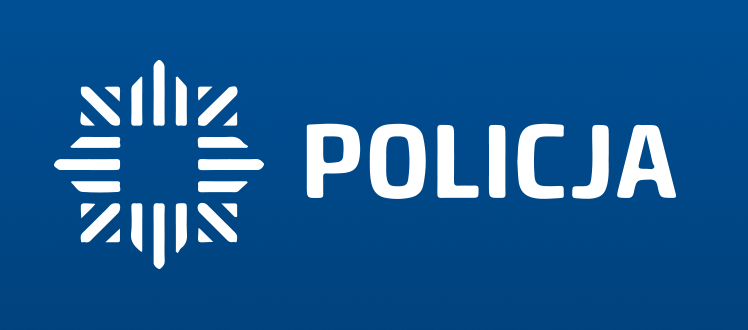 Bezpieczeństwo to stan, który daje poczucie pewności i gwarancje jego zachowania oraz szanse na doskonalenie. Jest to jedna z podstawowych potrzeb człowieka. 
Odznacza się brakiem ryzyka utraty czegoś dla człowieka szczególnie cennego – życia, zdrowia, pracy, szacunku, uczuć, dóbr materialnych i dóbr niematerialnych.
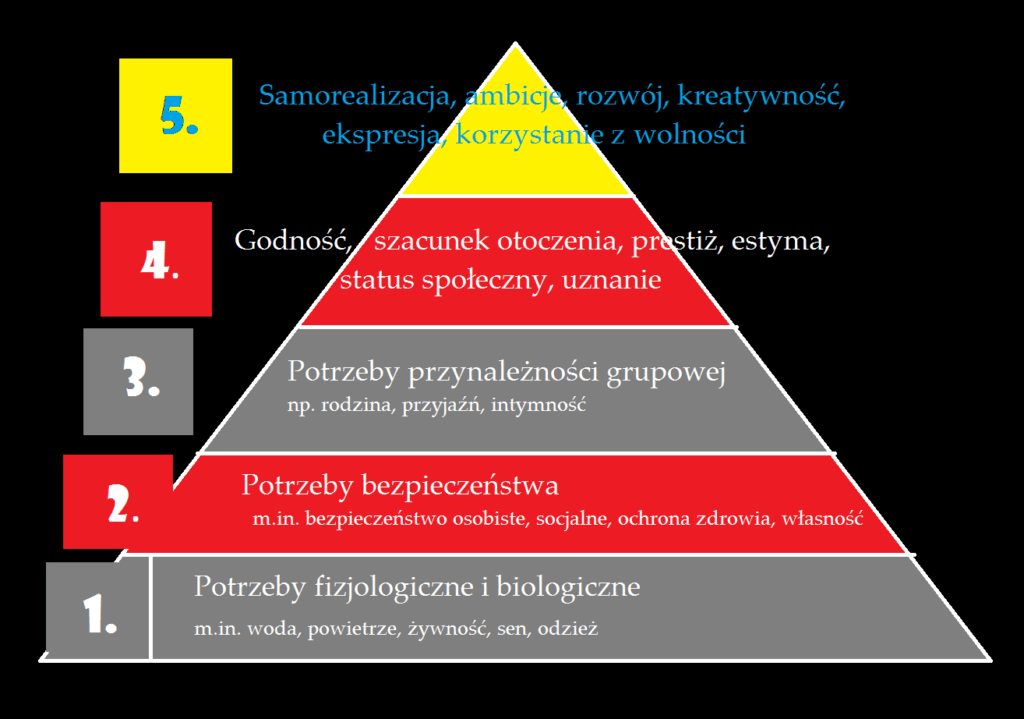 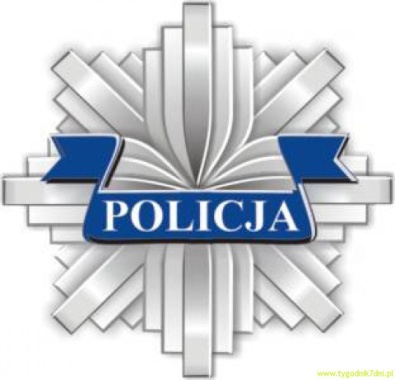 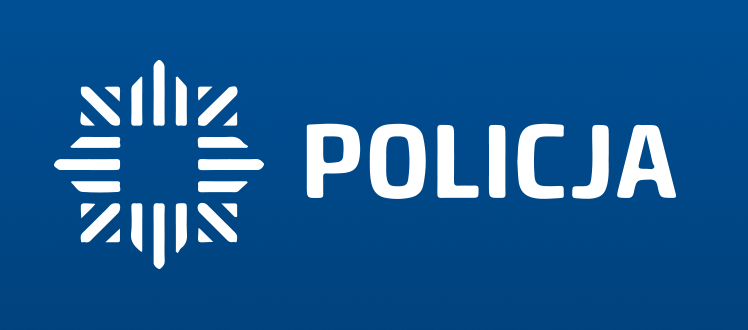 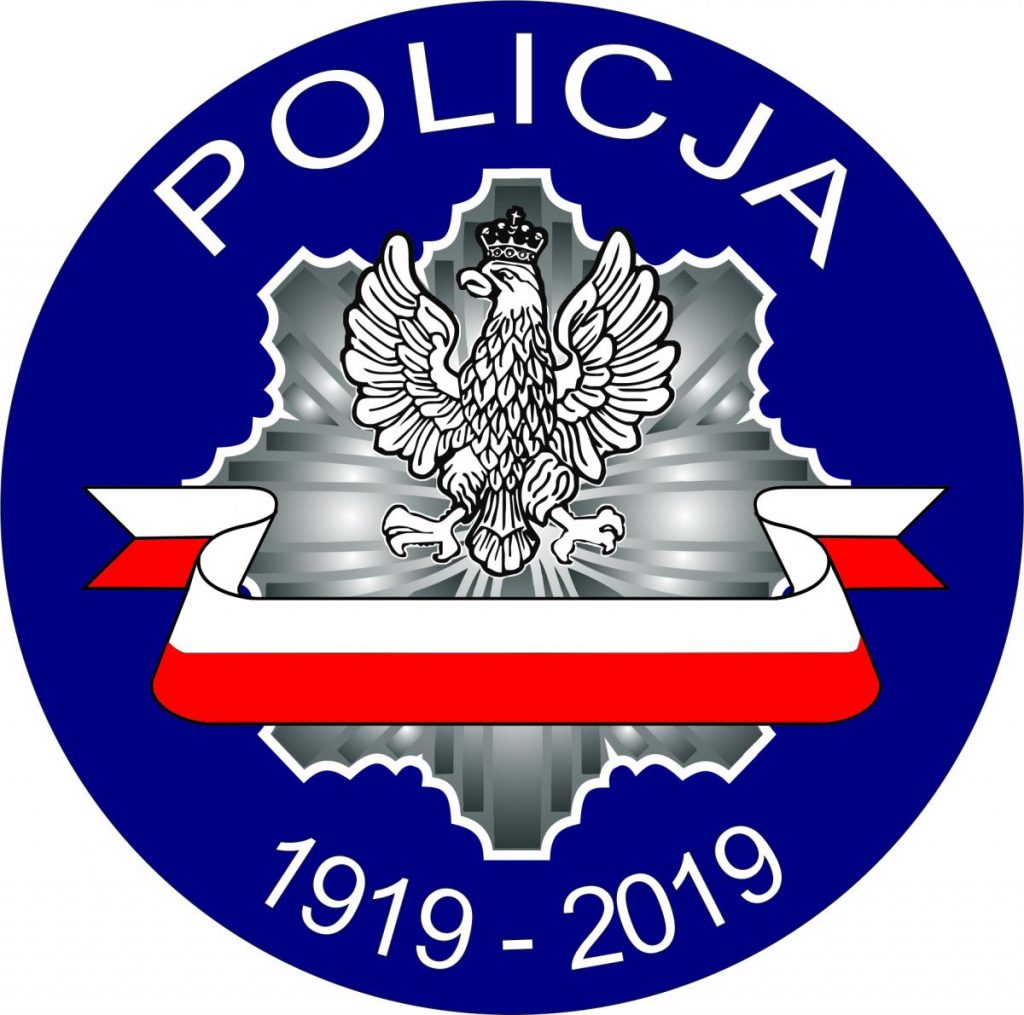 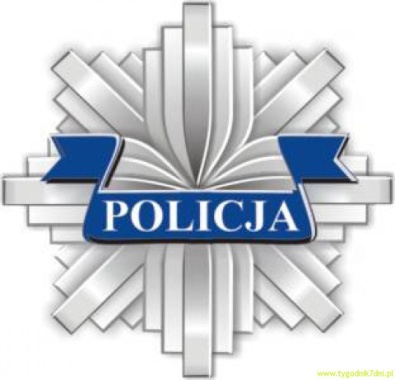 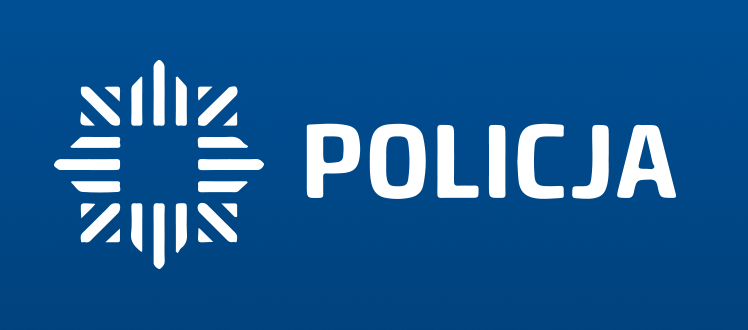 Policja – umundurowana (służba mundurowa) i uzbrojona formacja służąca społeczeństwu przeznaczona do ochrony bezpieczeństwa ludzi oraz do utrzymywania bezpieczeństwa publicznego i porządku publicznego.
Do głównych zadań Policji należą:
- Ochrona życia i zdrowia ludzi oraz mienia przed bezprawnymi zamachami godzącymi w te dobra;
- Ochrona bezpieczeństwa i porządku, zapewnienie spokoju w miejscach publicznych, w transporcie i komunikacji publicznej, w ruchu drogowym i na wodach;
- Wykrywanie i ściganie sprawców przestępstw i wykroczeń.
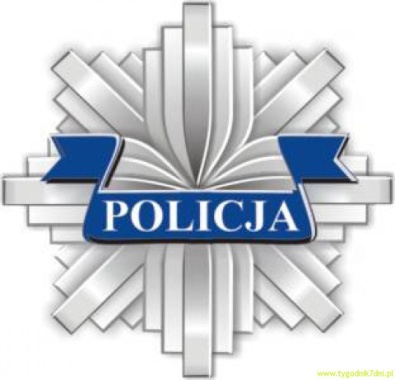 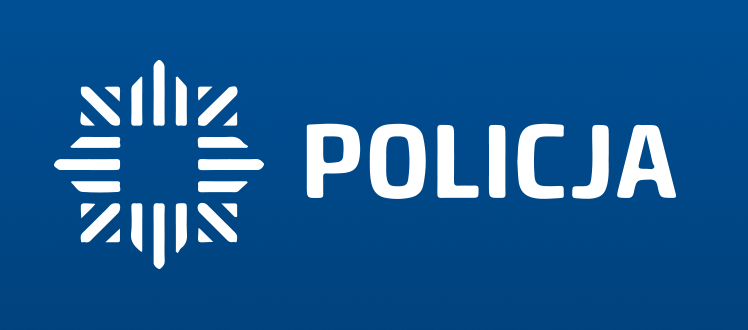 Ilość (dynamika) wszczęć postępowań przygotowawczych w związku z zaistniałymi przestępstwami na terenie gminy Klembów
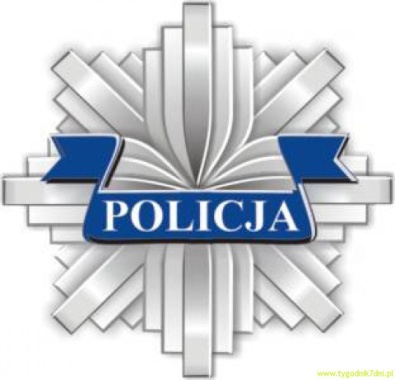 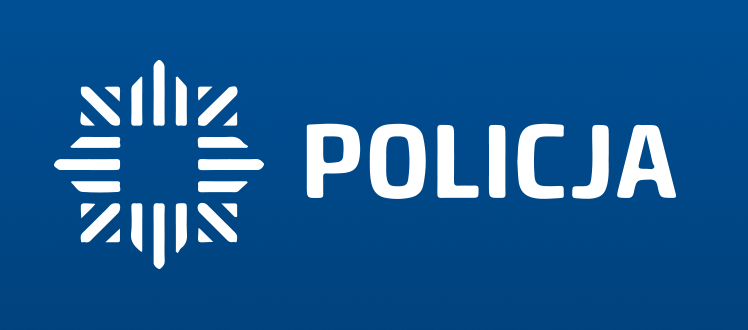 Ilość (dynamika) wszczęć postępowań przygotowawczych
z tzw. 7 kategorii przestępstw najbardziej uciążliwych społecznie
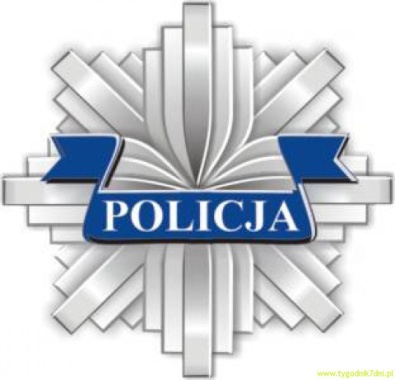 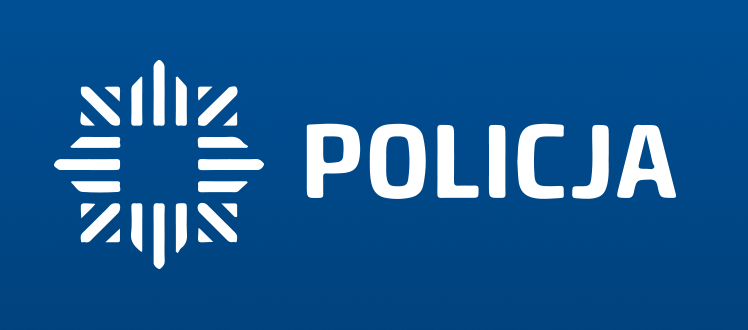 Ilość (dynamika) wszczęć postępowań przygotowawczych
z tzw. 7 kategorii przestępstw najbardziej uciążliwych społecznie
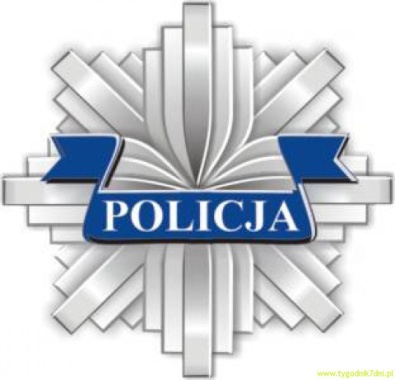 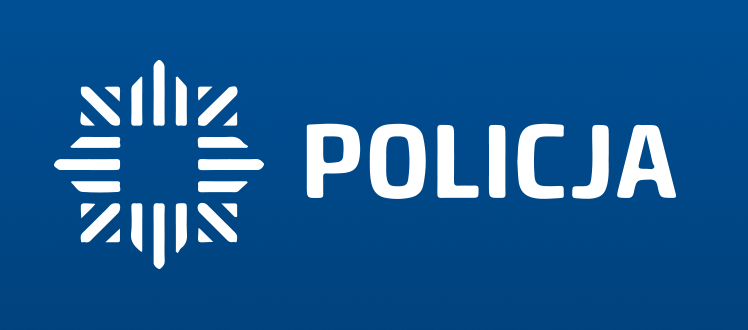 Ilość (dynamika) wszczęć postępowań przygotowawczych
z tzw. 7 kategorii przestępstw najbardziej uciążliwych społecznie
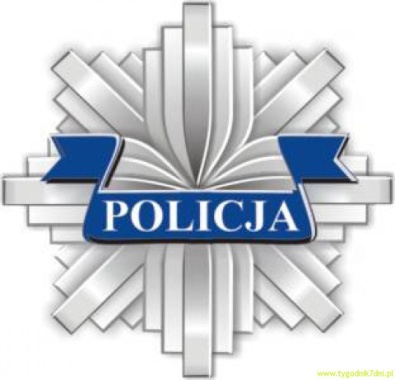 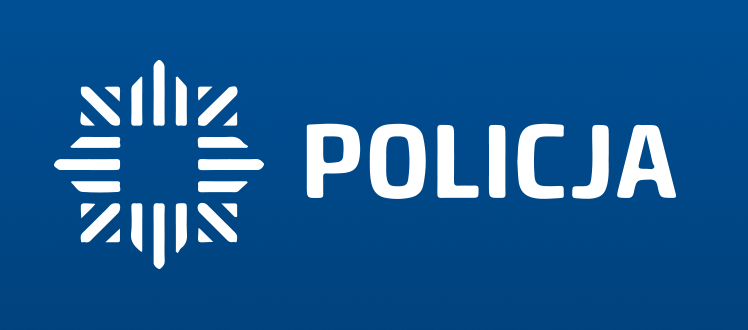 Ilość (dynamika) wszczęć postępowań przygotowawczych
z tzw. 7 kategorii przestępstw najbardziej uciążliwych społecznie
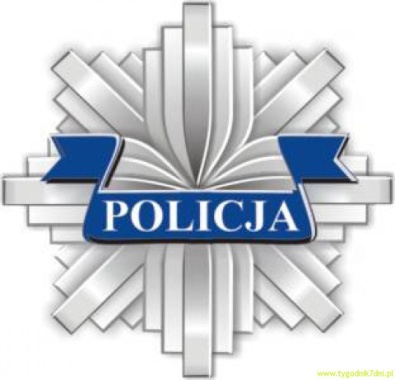 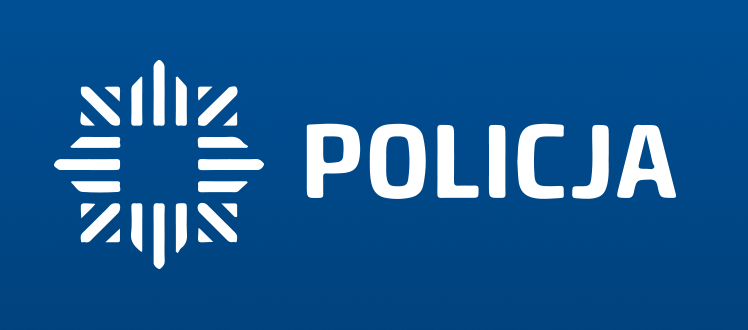 Ilość (dynamika) wszczęć postępowań przygotowawczych
z tzw. 7 kategorii przestępstw najbardziej uciążliwych społecznie
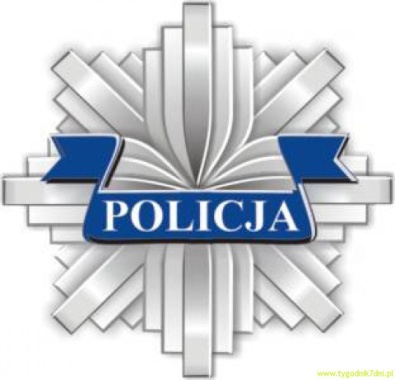 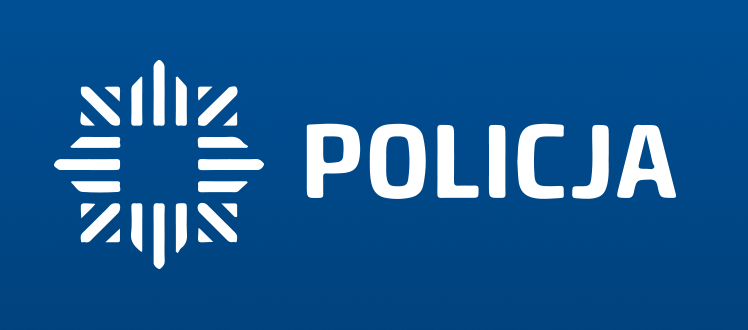 Ilość (dynamika) wszczęć postępowań przygotowawczych
z tzw. 7 kategorii przestępstw najbardziej uciążliwych społecznie
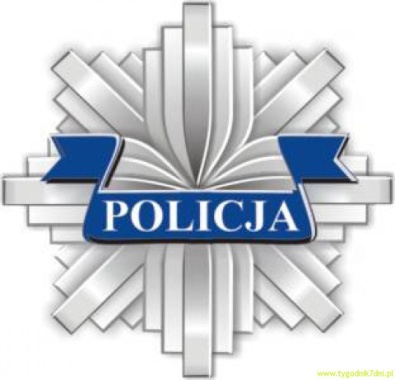 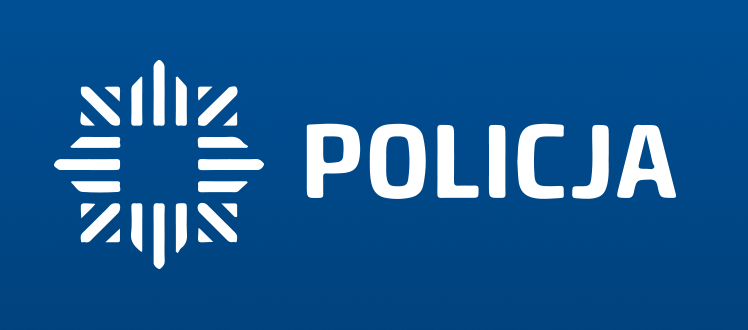 Ilość (dynamika) wszczęć postępowań przygotowawczych
z tzw. 7 kategorii przestępstw najbardziej uciążliwych społecznie
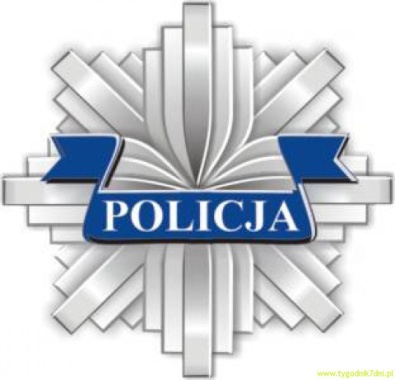 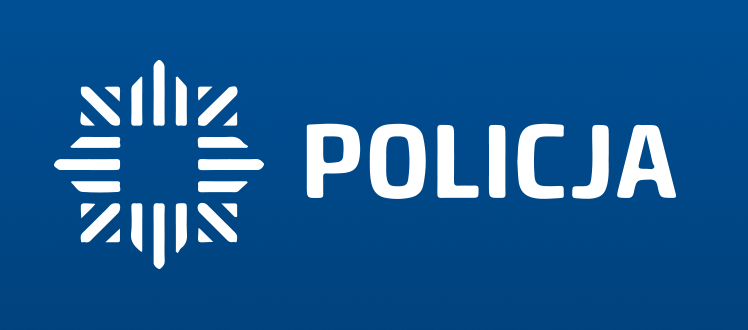 Ilość (dynamika) wszczęć postępowań przygotowawczych
z tzw. 7 kategorii przestępstw najbardziej uciążliwych społecznie
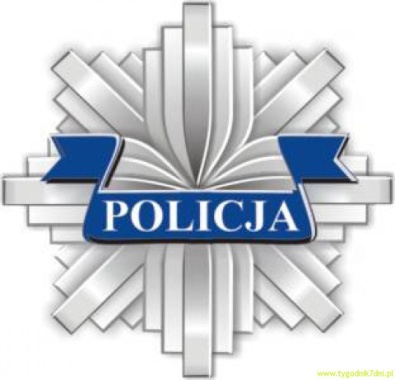 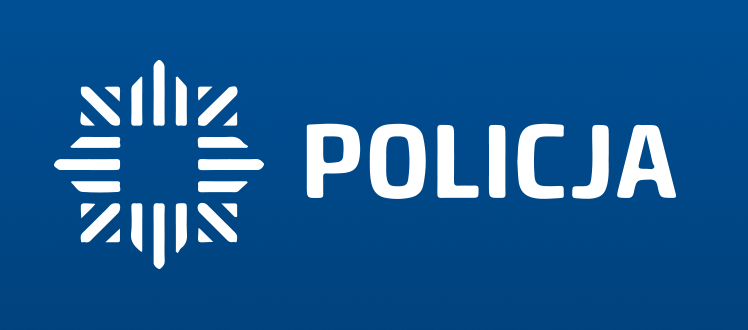 Wydarzenia w Ruchu Drogowym
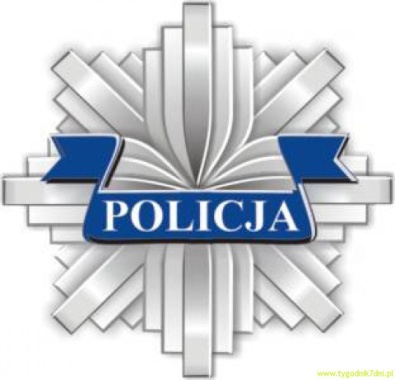 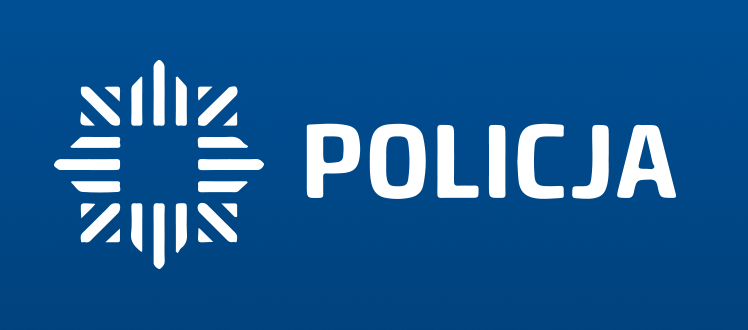 Wydarzenia w Ruchu Drogowym
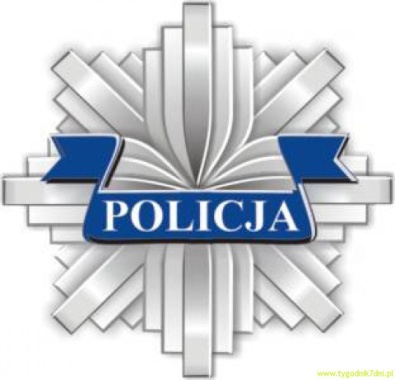 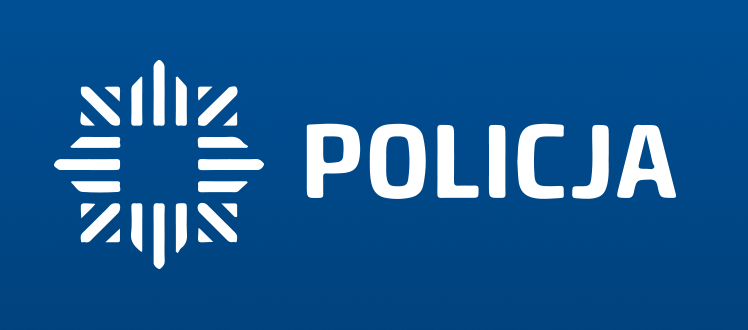 Wydarzenia w Ruchu Drogowym
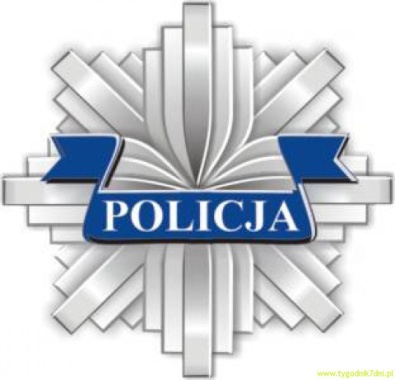 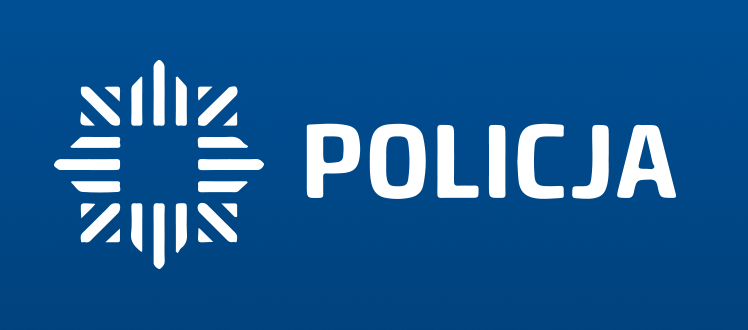 Wydarzenia w Ruchu Drogowym
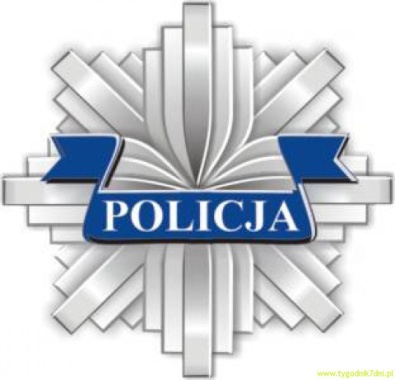 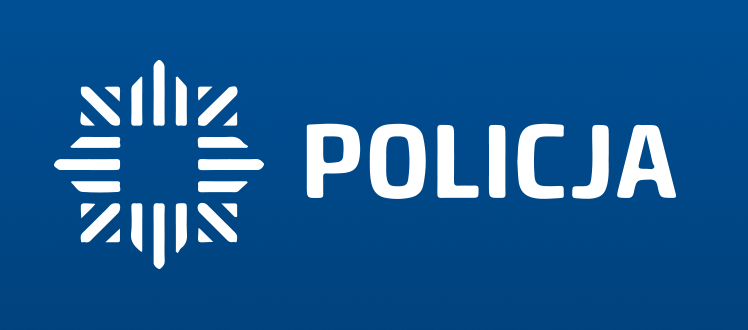 Wydarzenia w Ruchu Drogowym
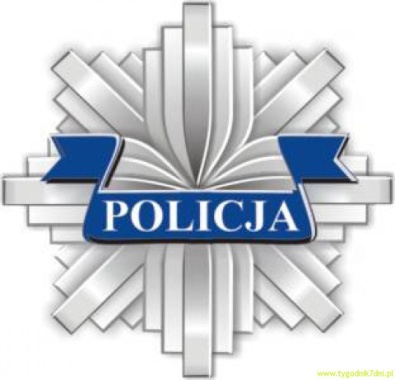 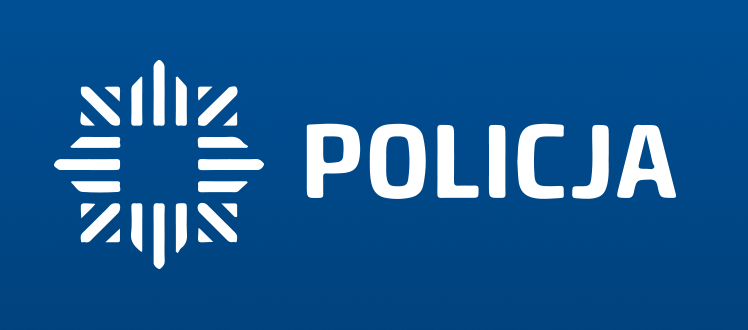 Wydarzenia w Ruchu Drogowym
Rejon gminy Klembów
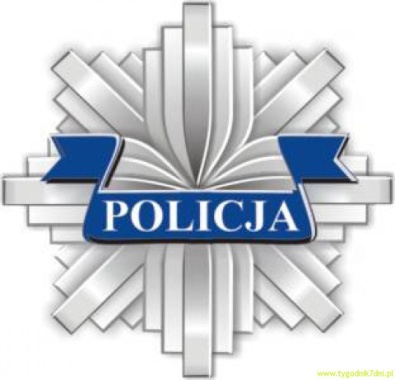 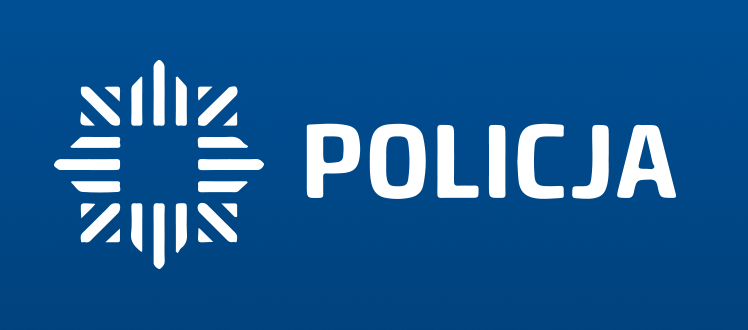 Wydarzenia w Ruchu Drogowym
Rejon gminy Klembów
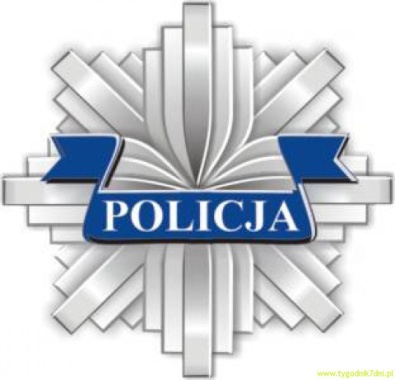 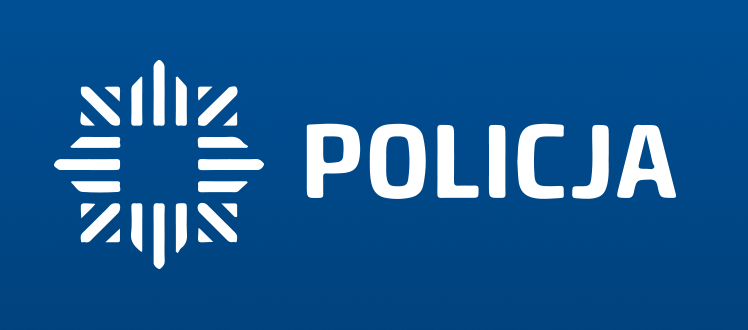 Wydarzenia w Ruchu Drogowym
Rejon gminy Klembów
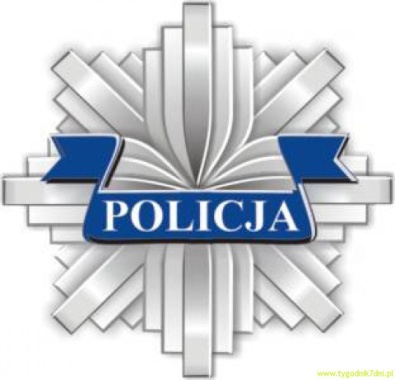 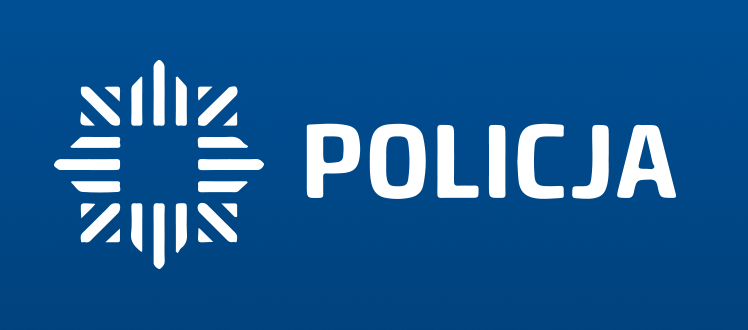 Wykrywalność zaistniałych przestępstw na terenie gminy Klembów
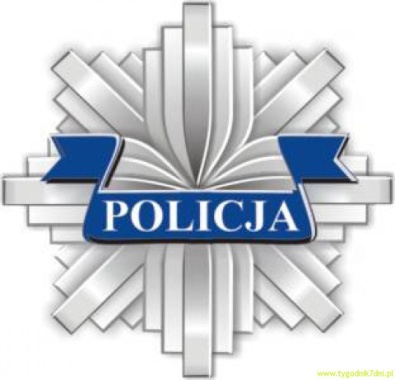 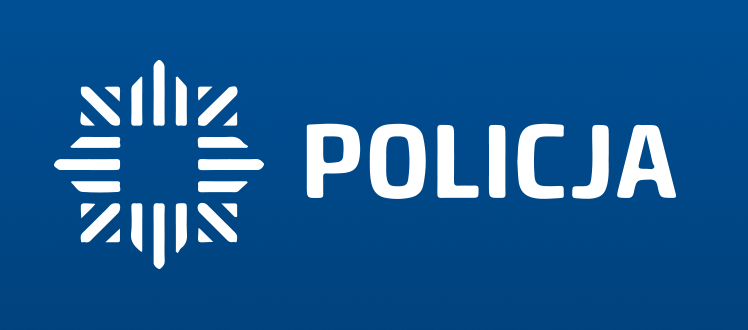 Wykrywalność zaistniałych przestępstw na terenie gminy Klembów
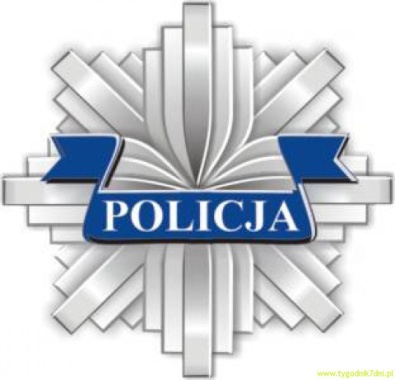 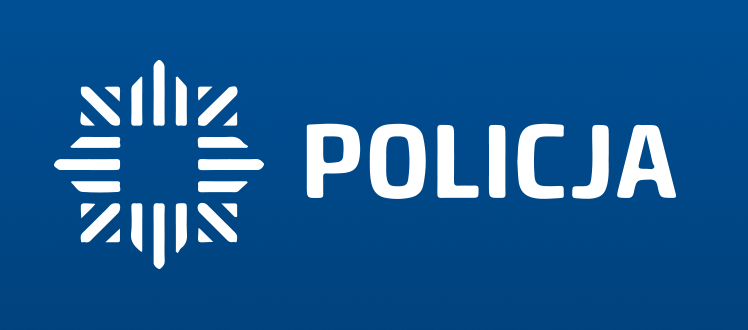 Ilość interwencji Policji na terenie gminy Klembów
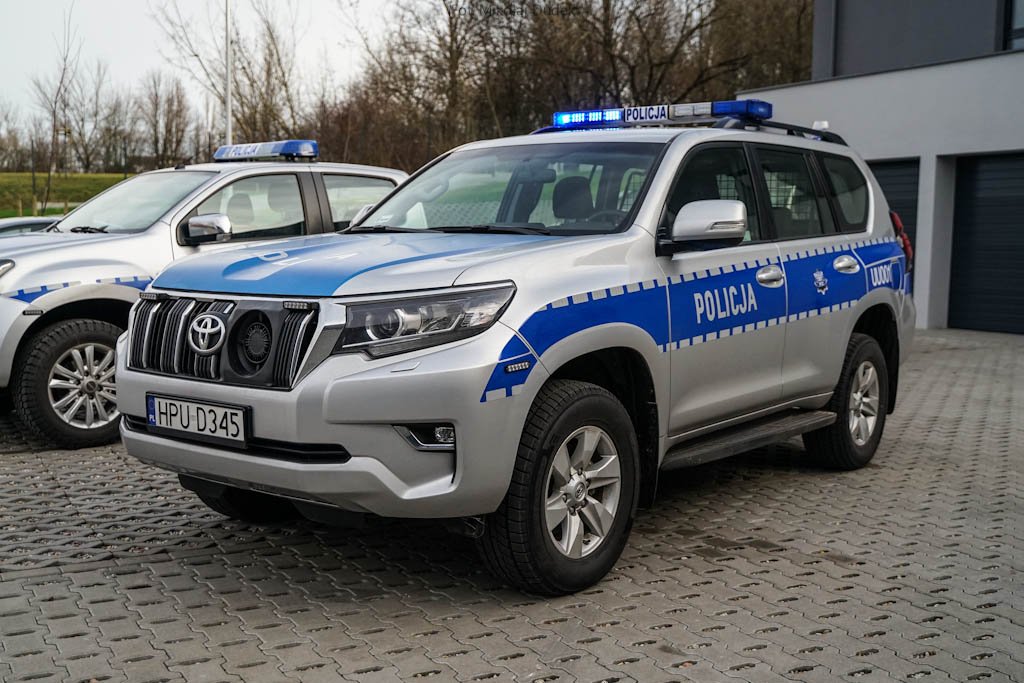 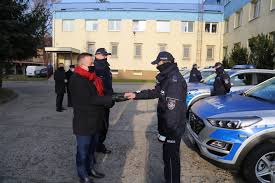 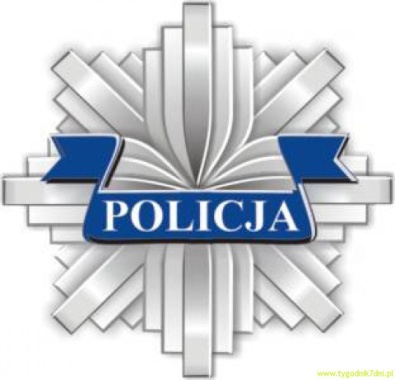 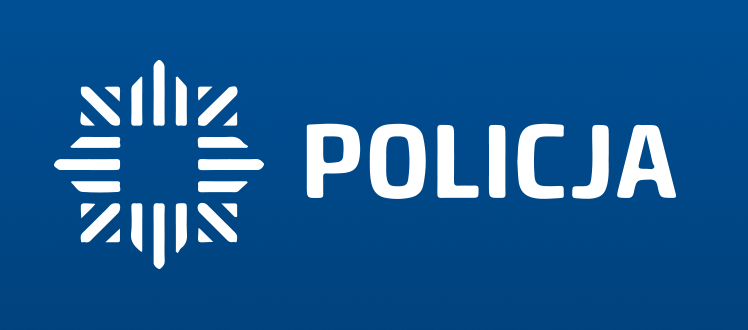 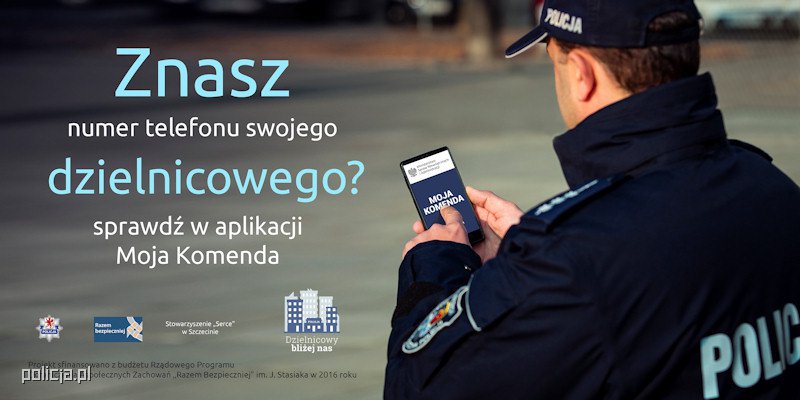 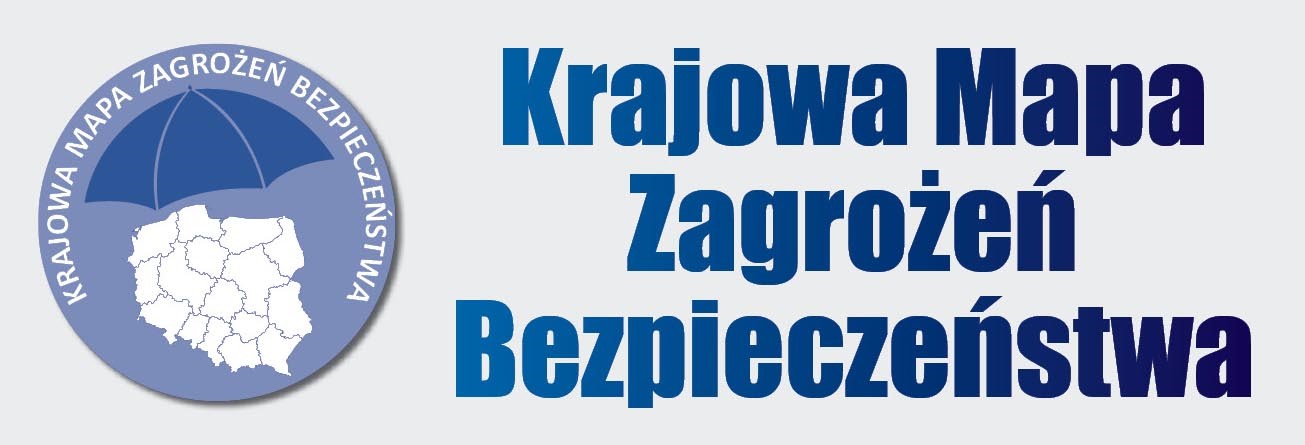 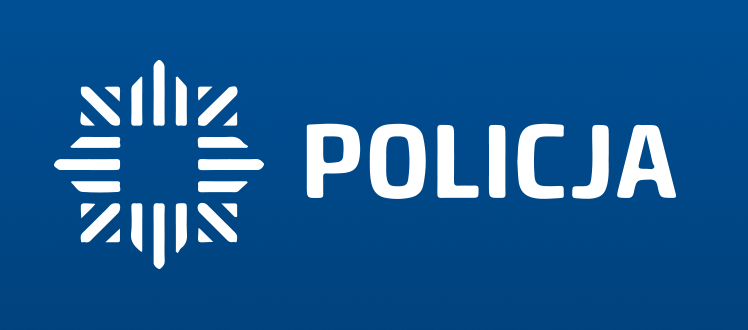 Dziękuję za uwagę.